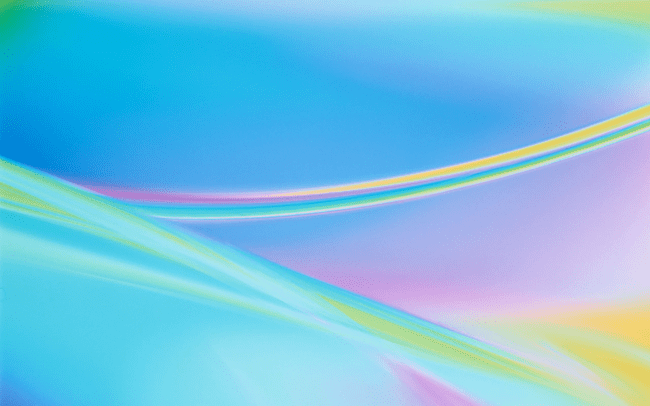 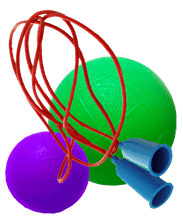 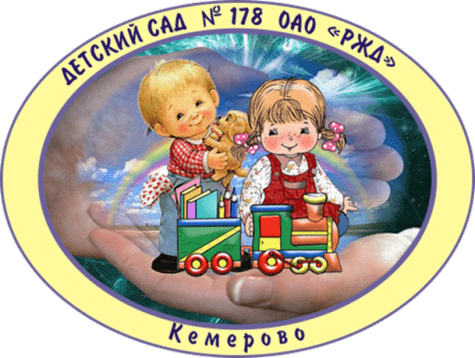 Частное дошкольное образовательное учреждение 
«Детский сад № 178 открытого акционерного общества 
«Российские железные дороги»
проект  «Здоровый дошкольник»
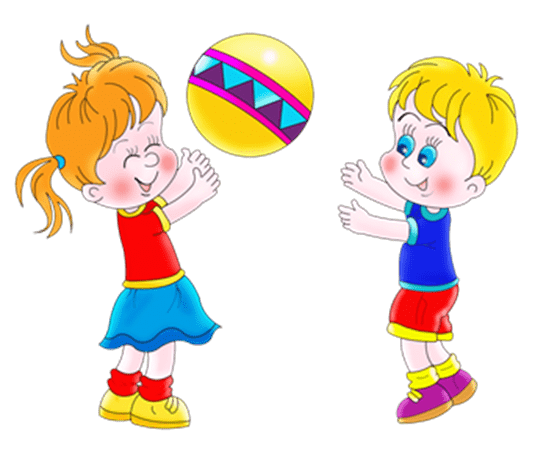 Выполнила:                                                                                 воспитатель 
Кузнецова Елена Викторовна
Кемерово 2020
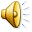 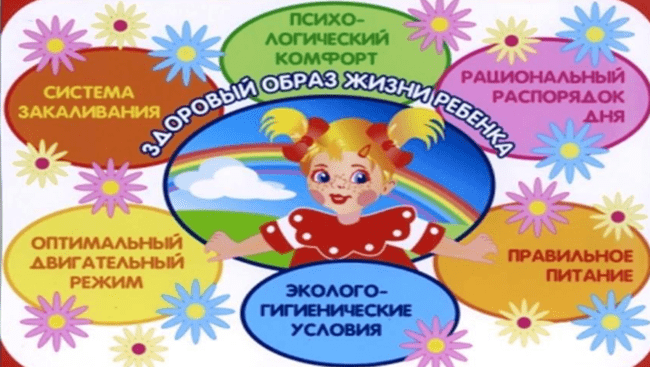 Наш спортивный уголок
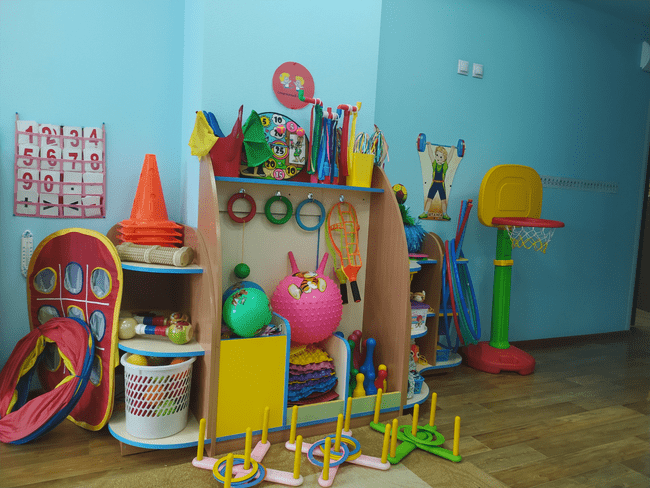 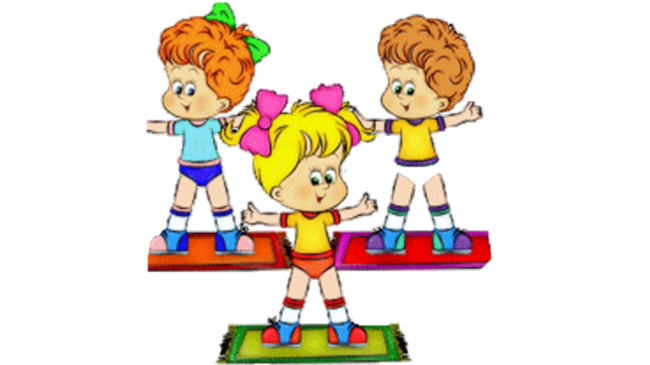 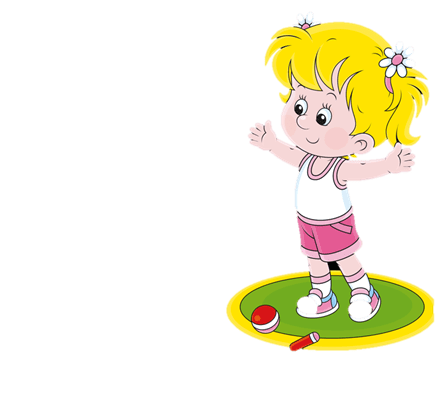 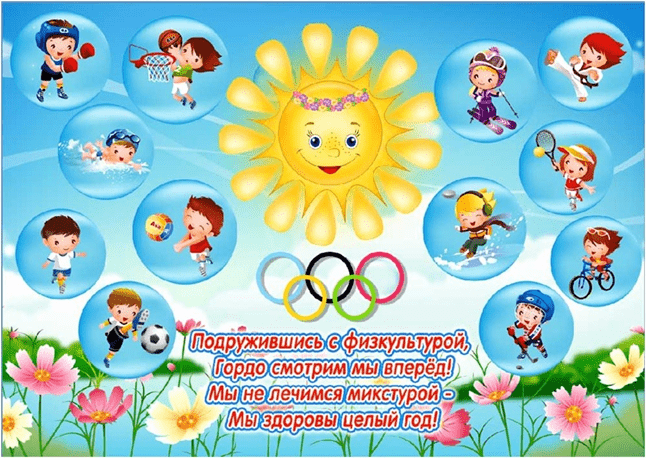 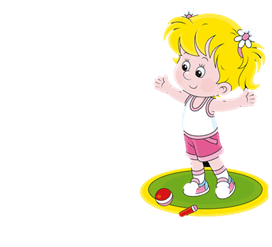 Упражнения с массажными мячиками
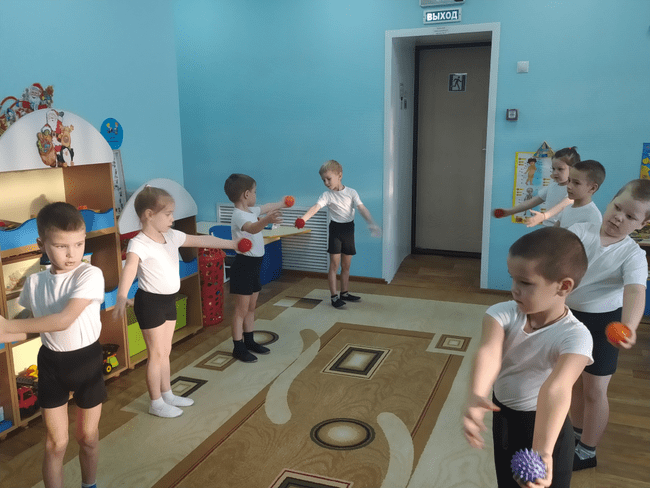 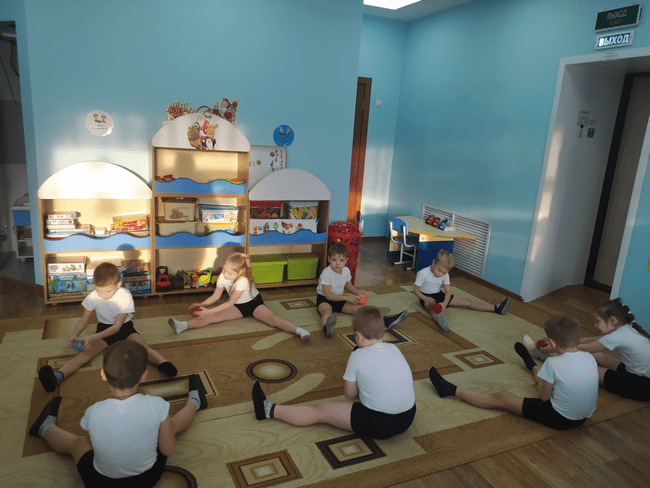 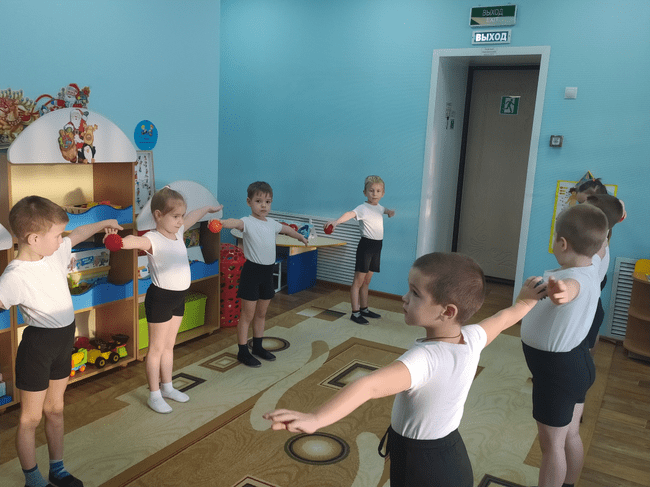 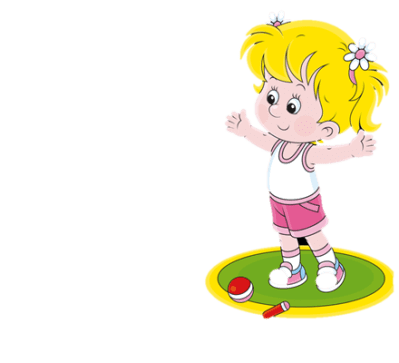 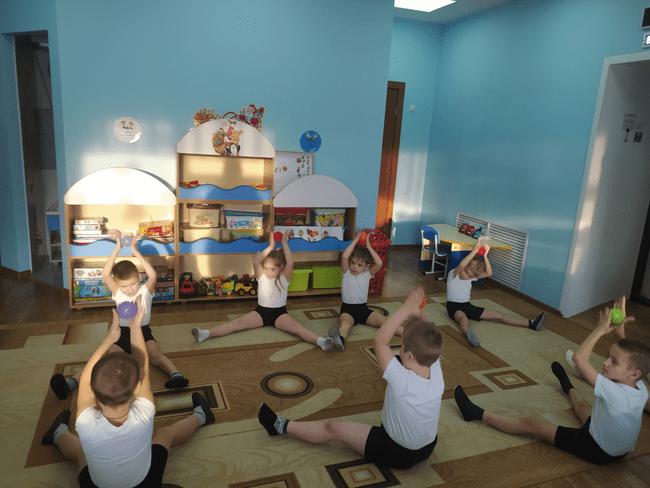 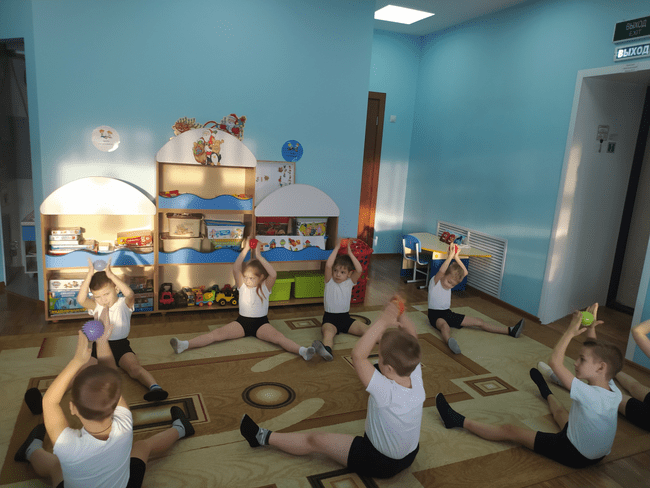 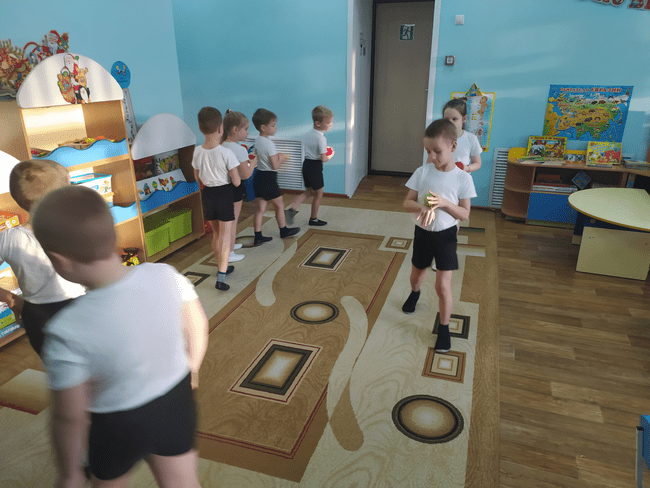 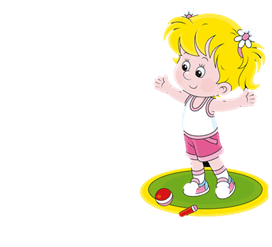 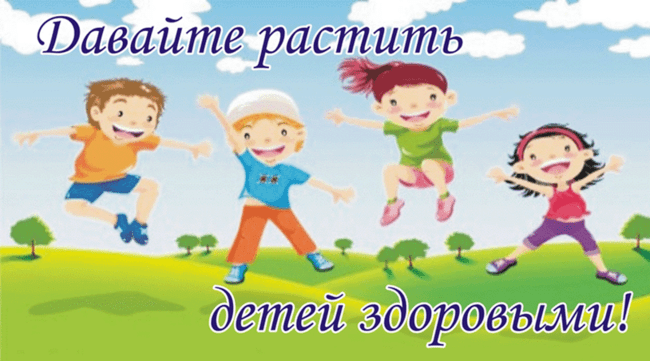 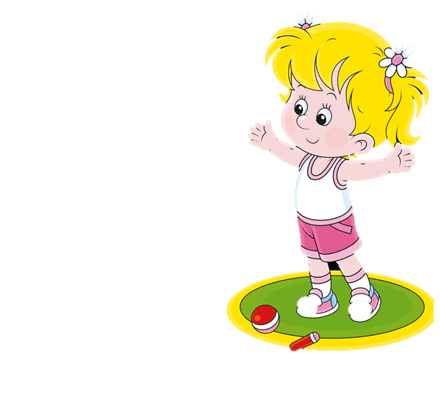 Если хочешь быть здоров - закаляйся
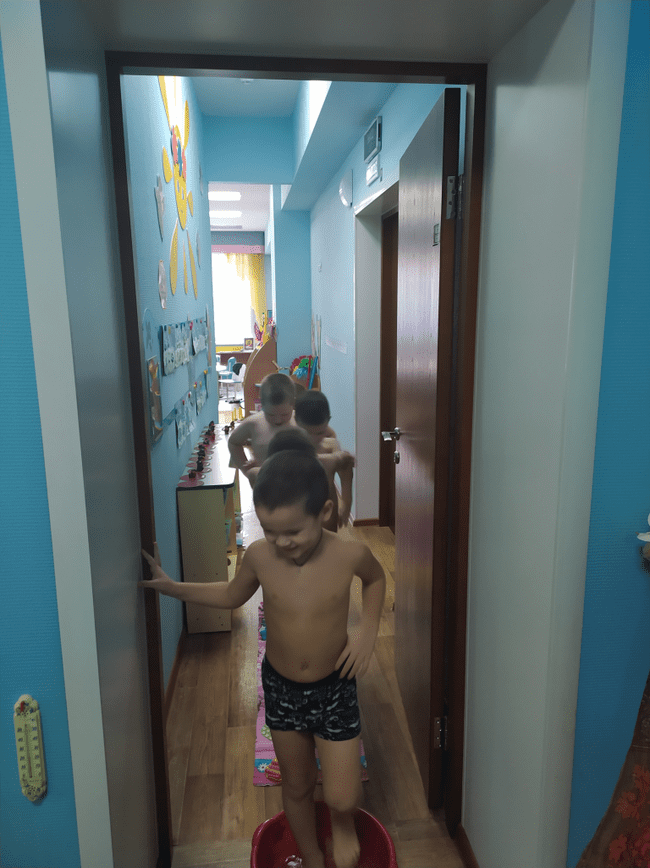 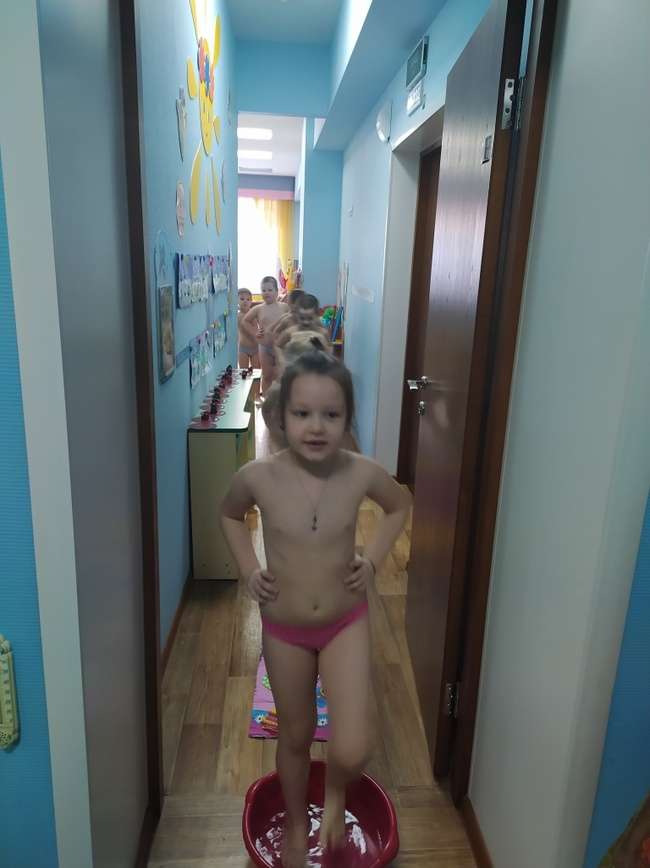 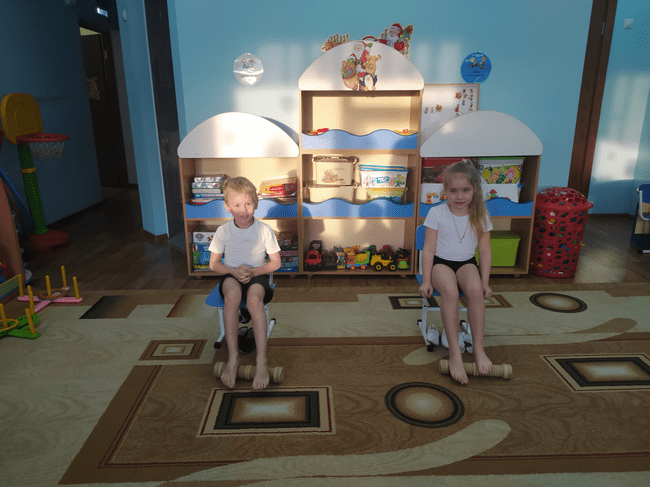 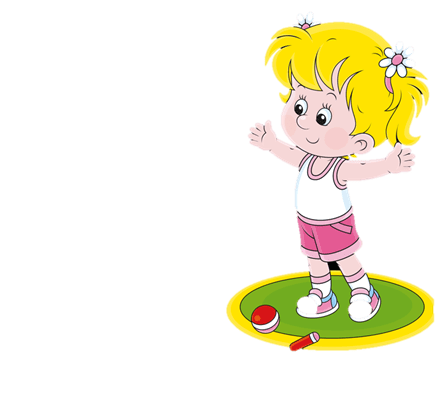 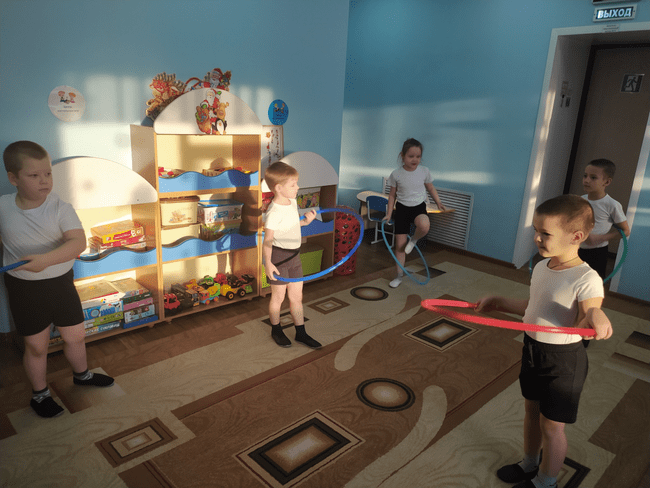 Со спортом дружить – весело жить
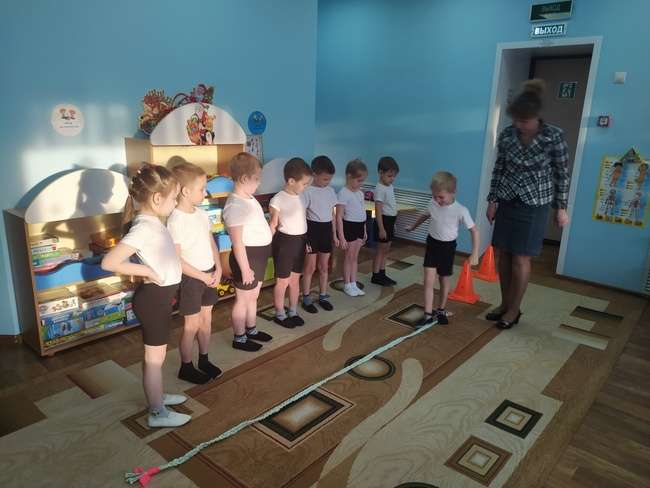 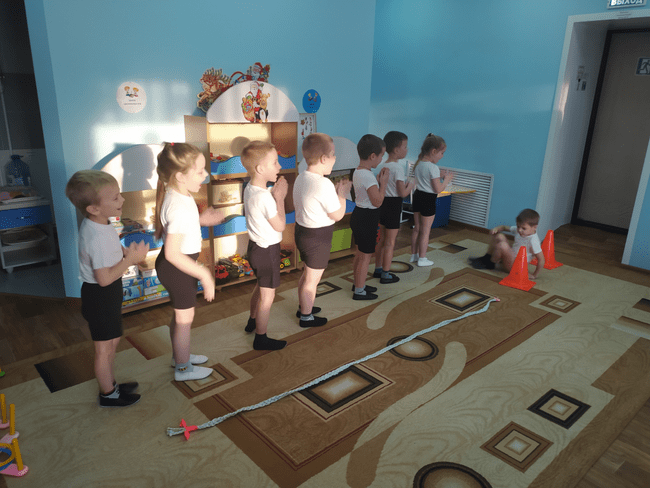 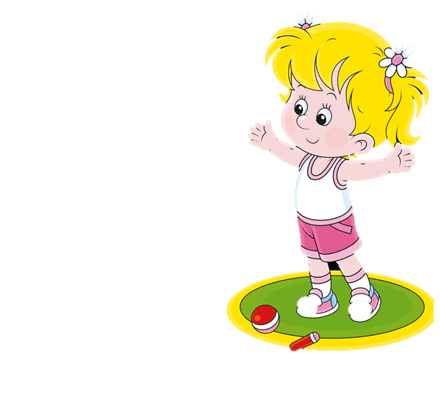 На спортивную площадку, приглашаем всех сейчас
Праздник спорта и здоровья начинается у нас
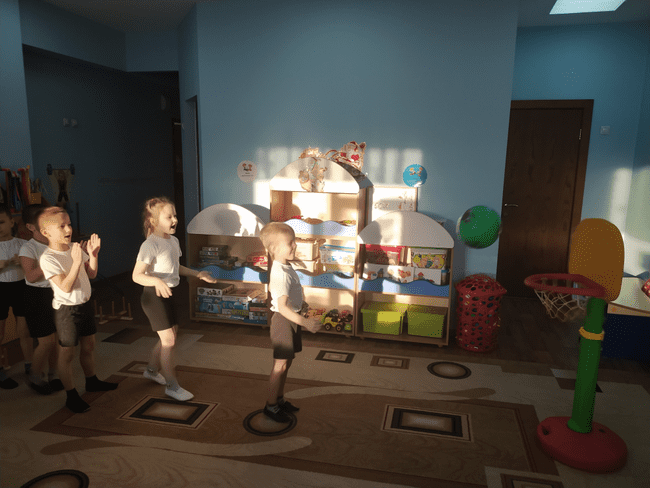 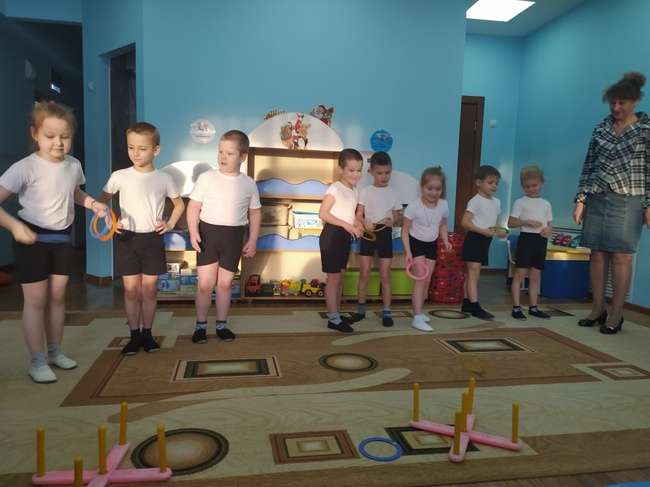 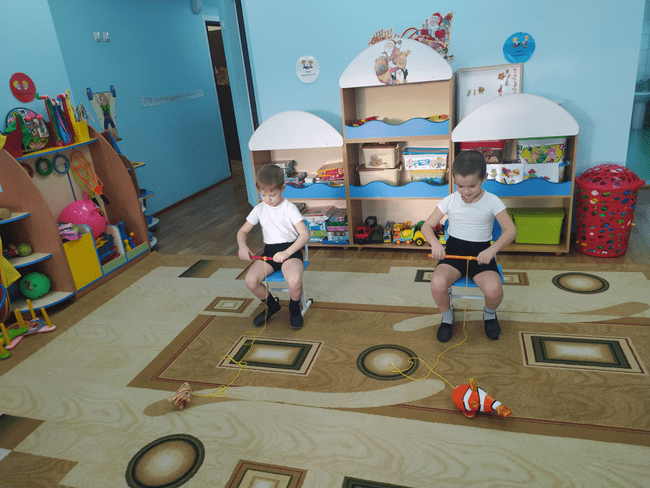 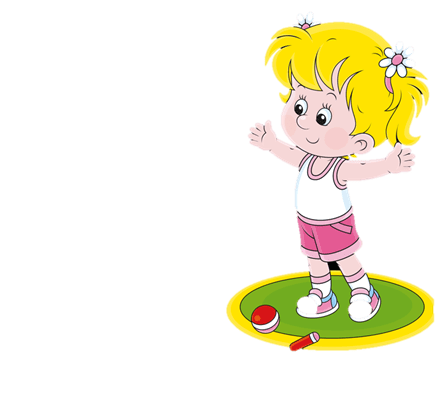 Пусть будет справедливая игра – кто проиграет не беда
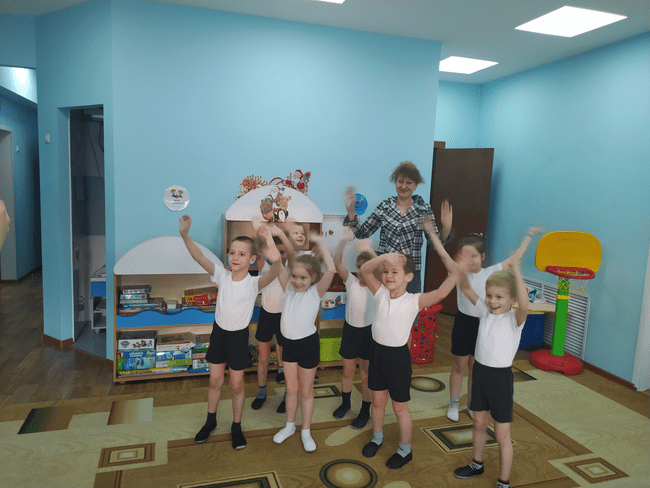 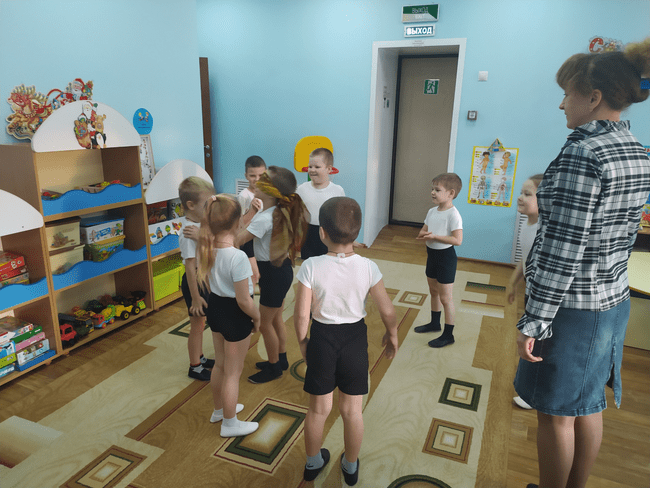 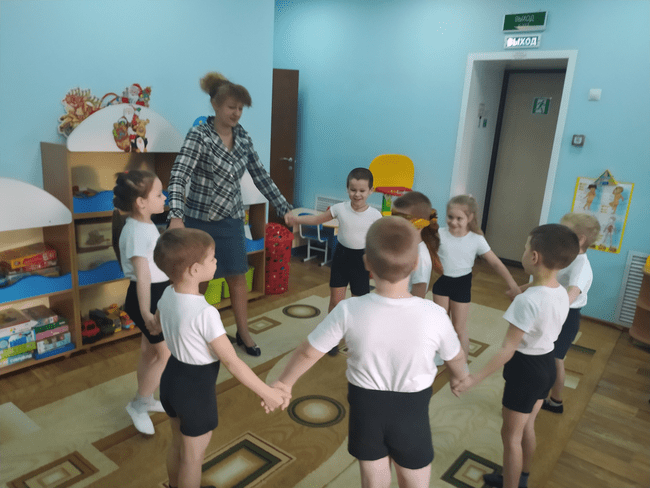 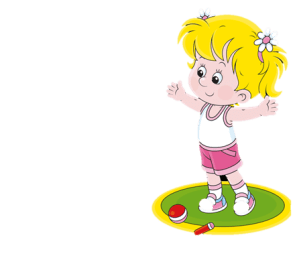 Спасибо за внимание!
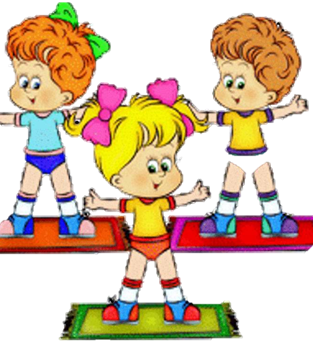 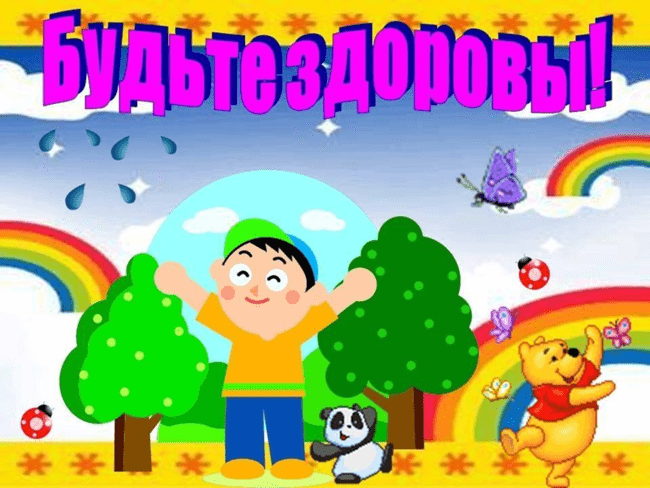 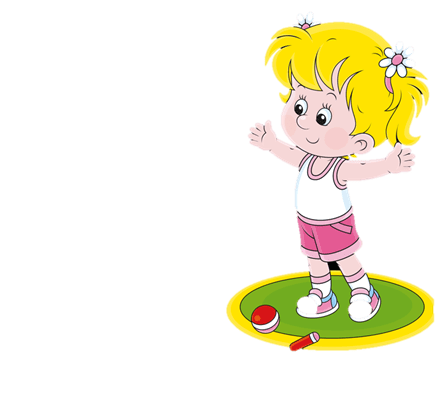